Publishing options:IReL Institutes associated authors
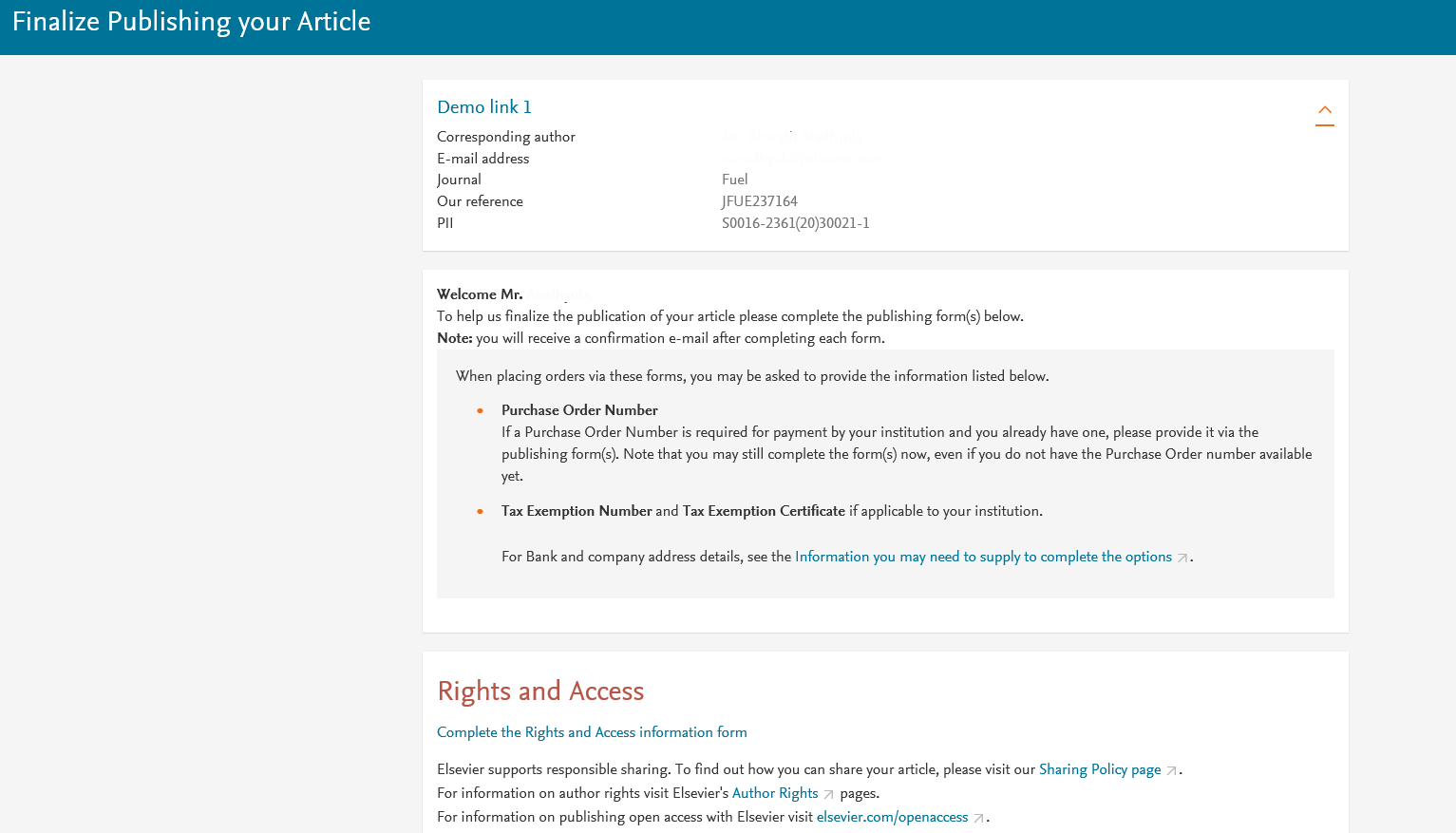 Corresponding author receives an email post acceptance with an unique link to complete the author journey and choose publishing options

Author name and email address would appear in the live system
2
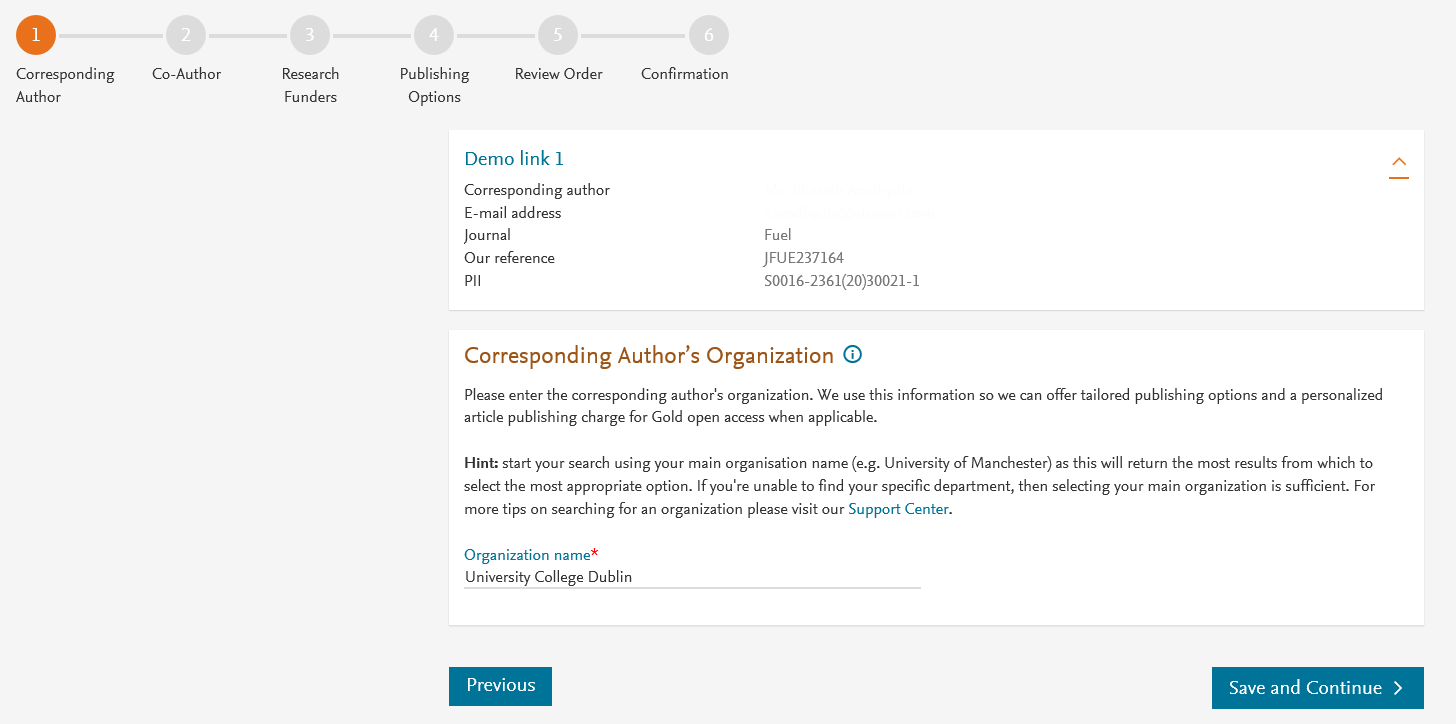 Corresponding author selects his/her affiliation details which we use to identify the authors and match them to the Ireland agreement

In this case, the author is affiliated with ‘University College Dublin’
3
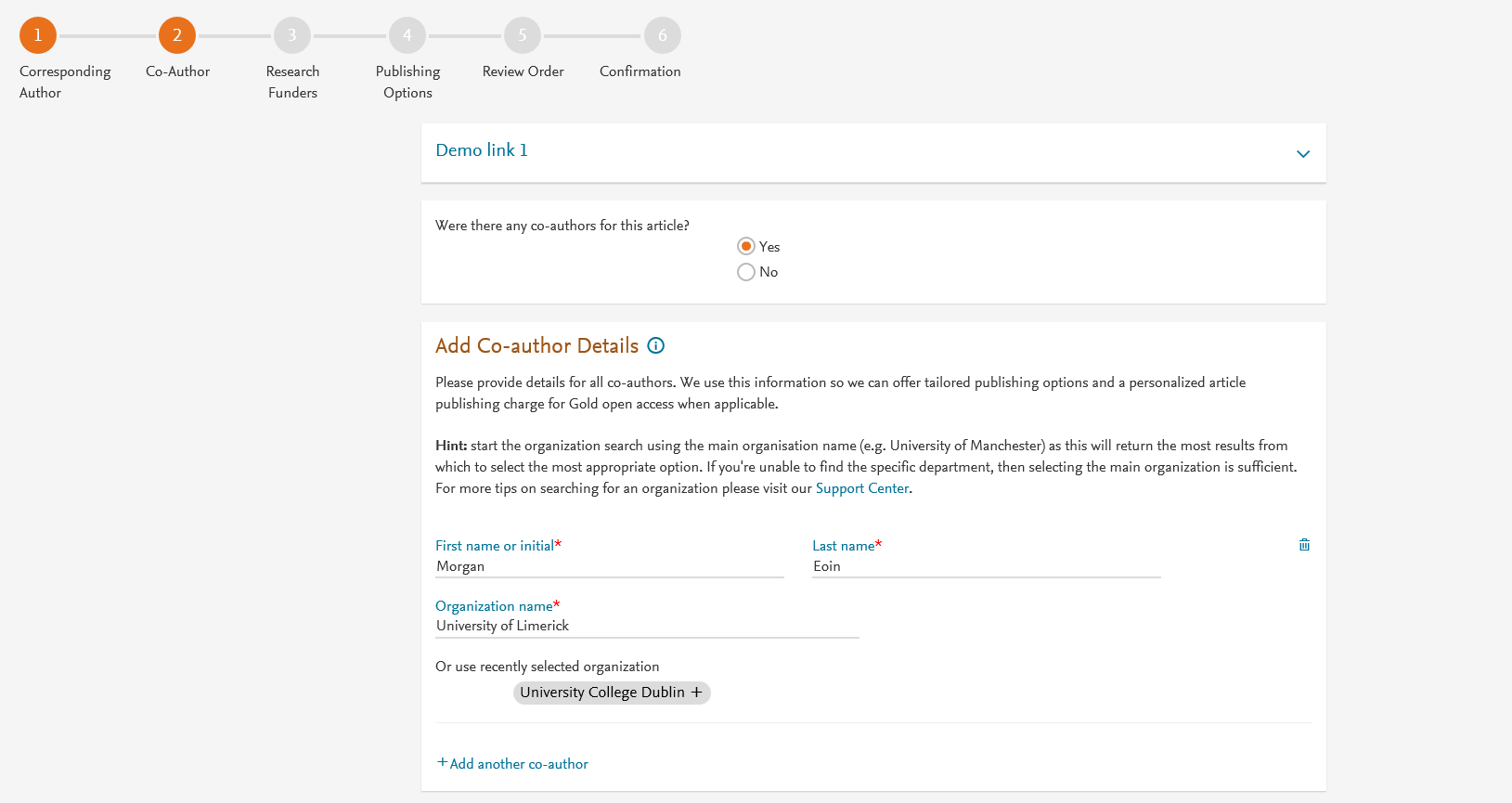 Corresponding author  also adds the co-author affiliation details
4
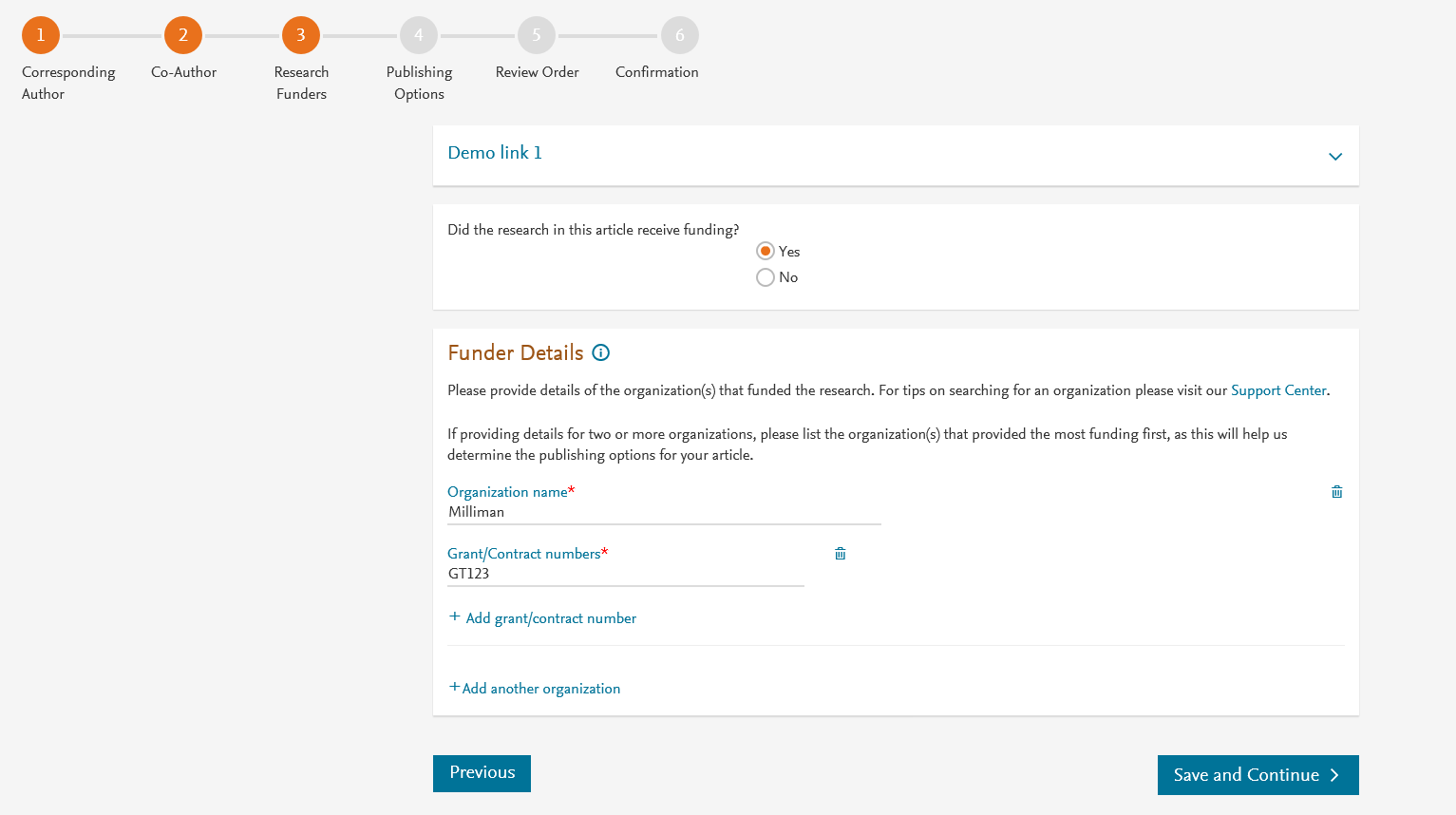 Author can add the Funder details. Funder can be the affiliated institute or a different one. In this case it is Milliman
5
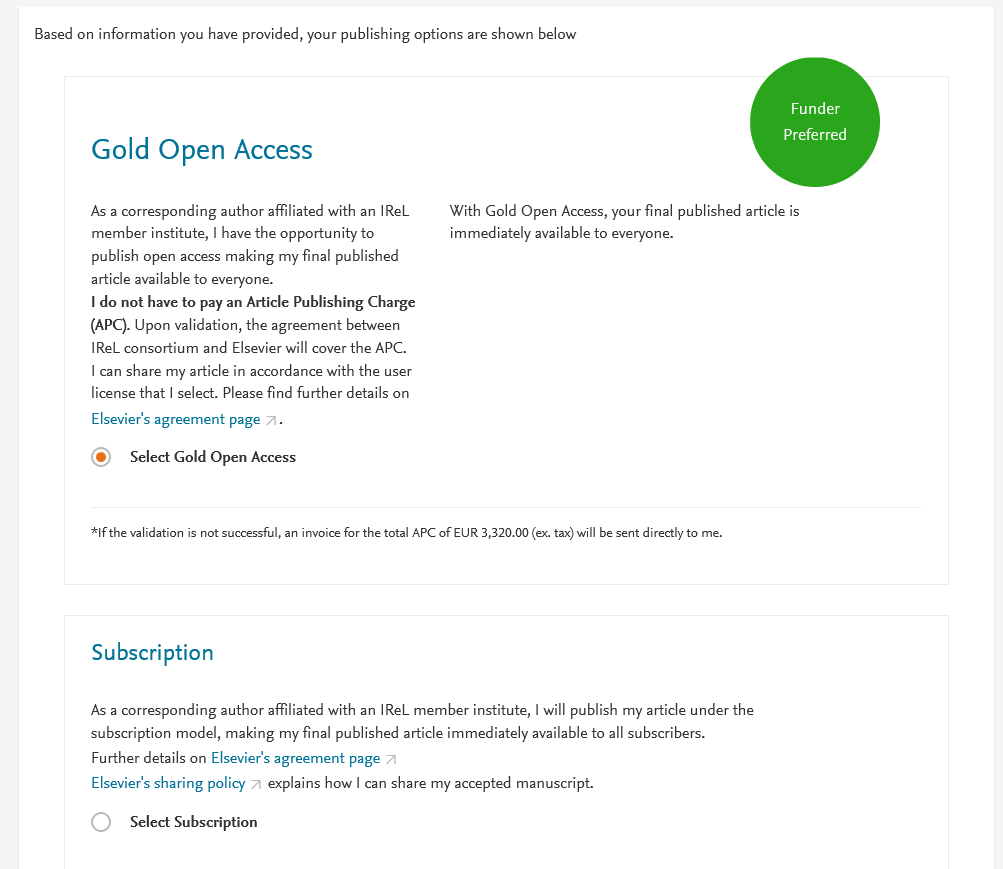 Based on the corresponding author affiliation details, the author sees the IReL Publishing Options. Gold OA option is followed by Subscription option and we make it clear that agreement covers full APC

If the librarian at the consortium rejects the author request in the Elsevier Platform, we also make it clear that the authors will receive a full price invoice

In a Hybrid journal, the author can change the article to subscription by contacting support@elsevier.com within 2 weeks in case they cannot pay for OA

We will update the text in asterisk under Gold OA option by mid February 2020

Author selects Gold OA
6
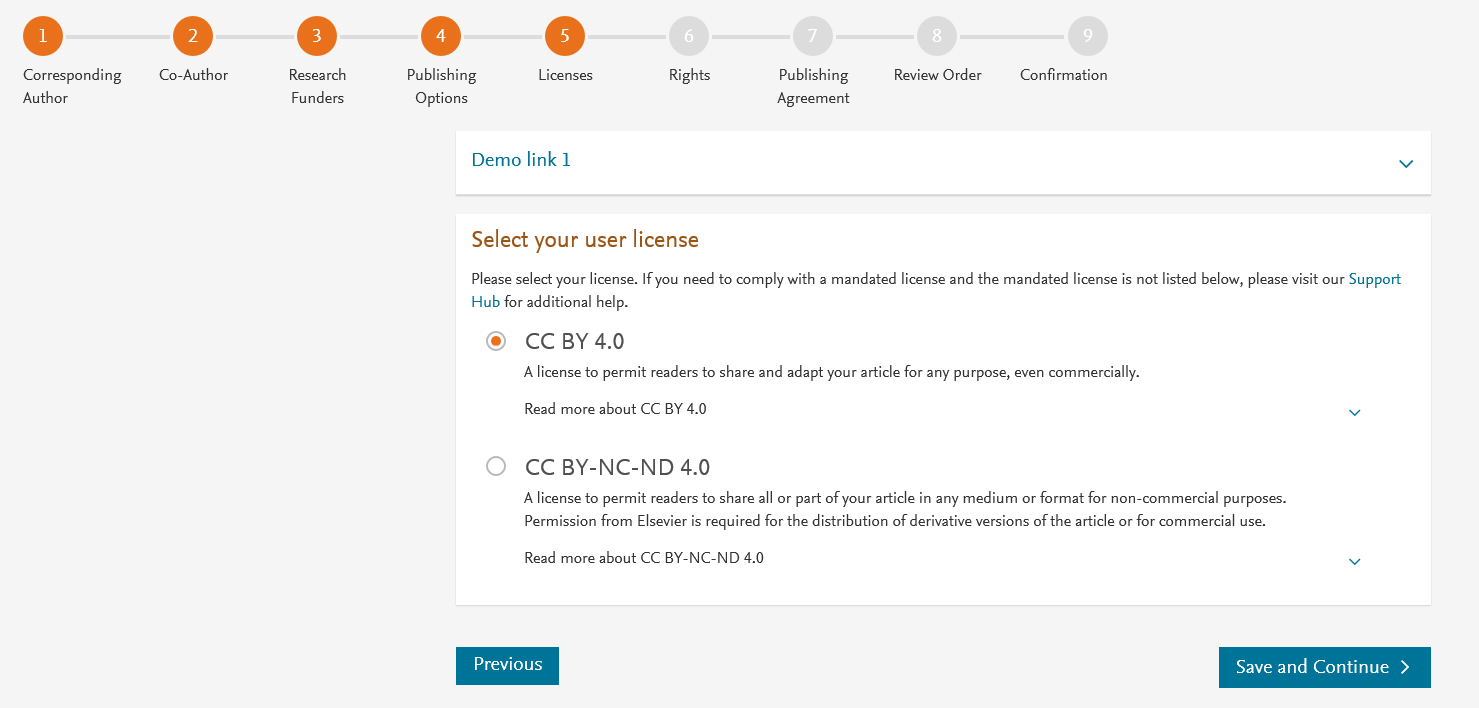 In case of OA, author selects the CC License

Author selects CC BY license in this case
7
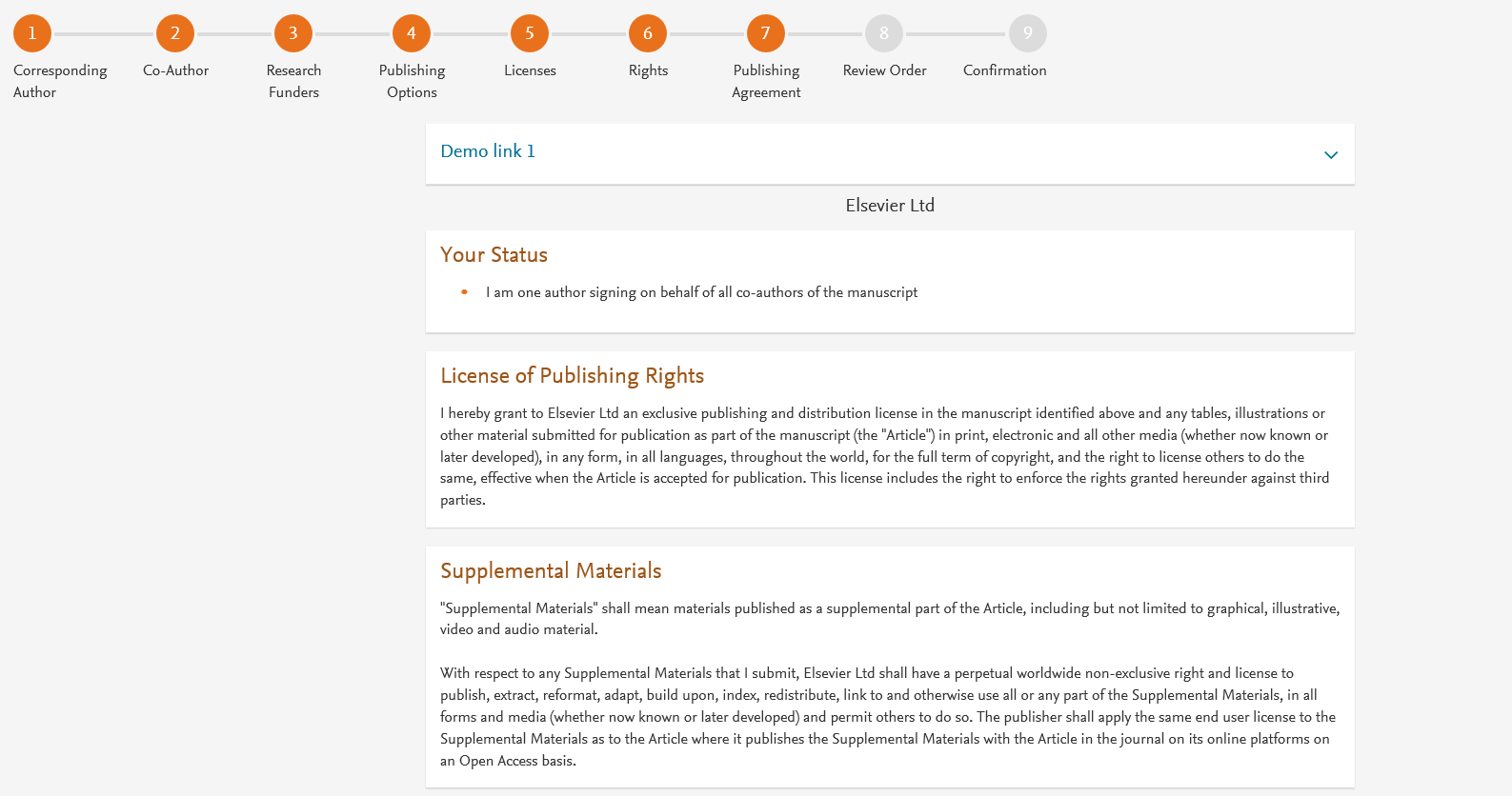 Author selects the rights
8
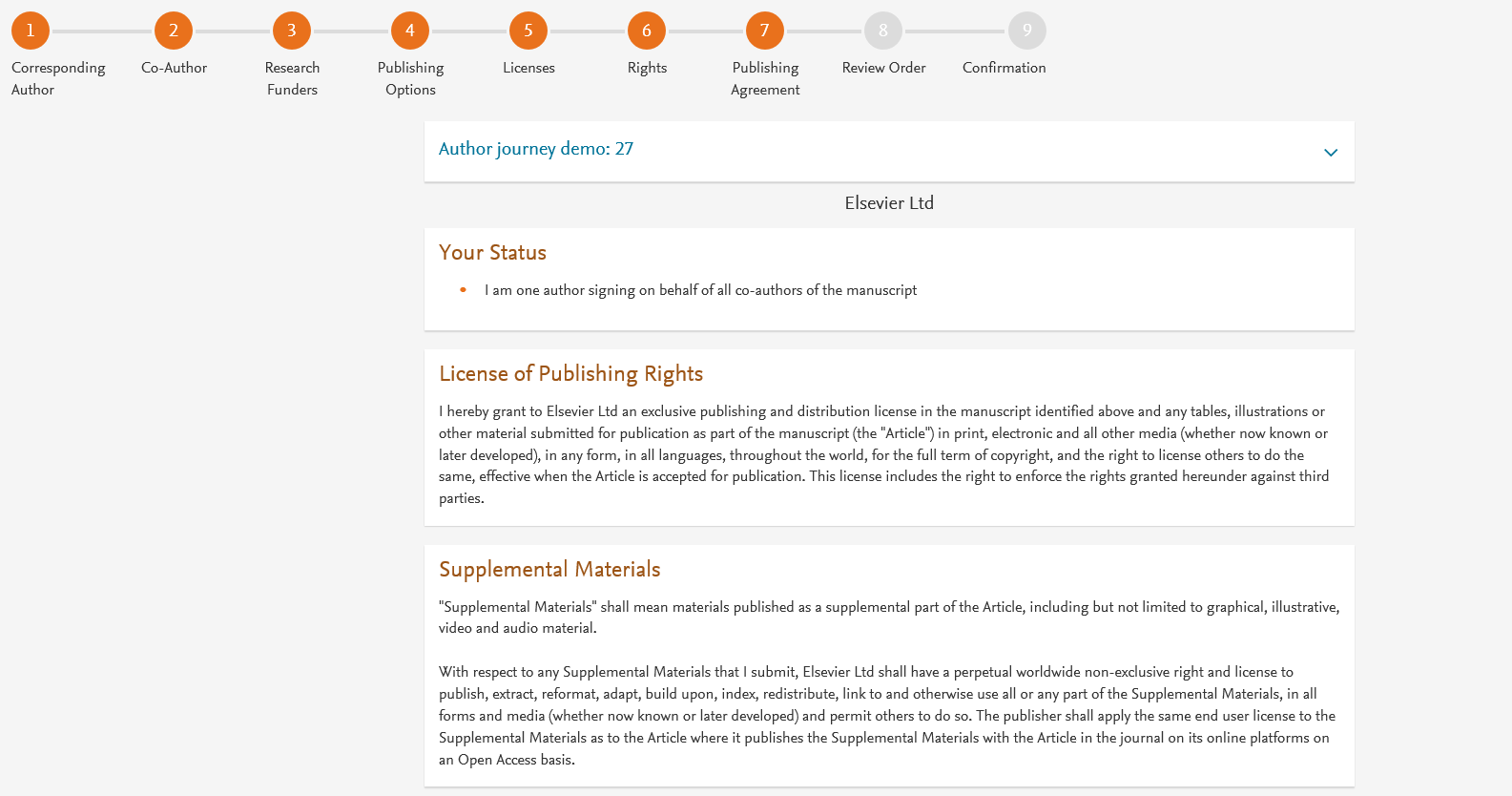 System presents author with the Journal License Publishing Agreement
9
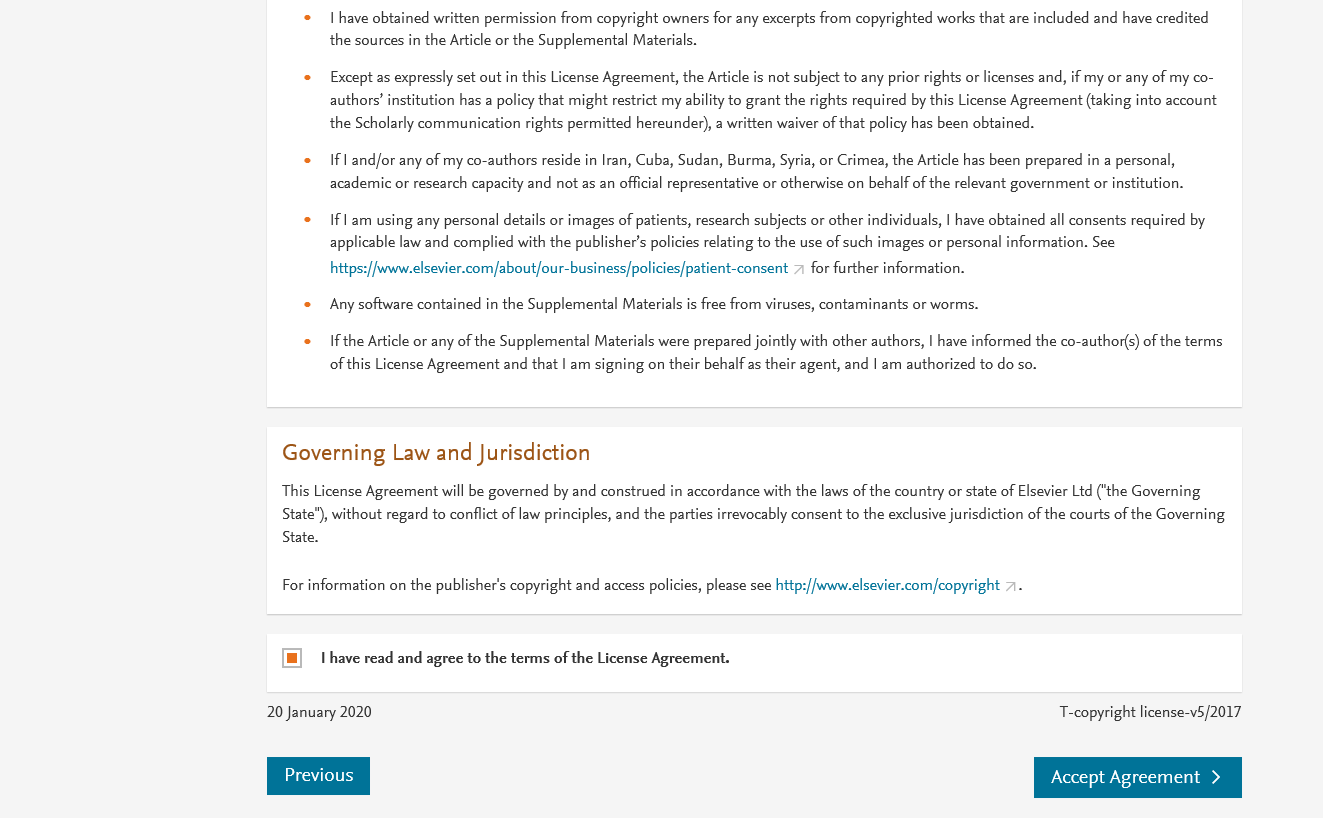 Authors agrees to the Journal License Publishing Agreement
10
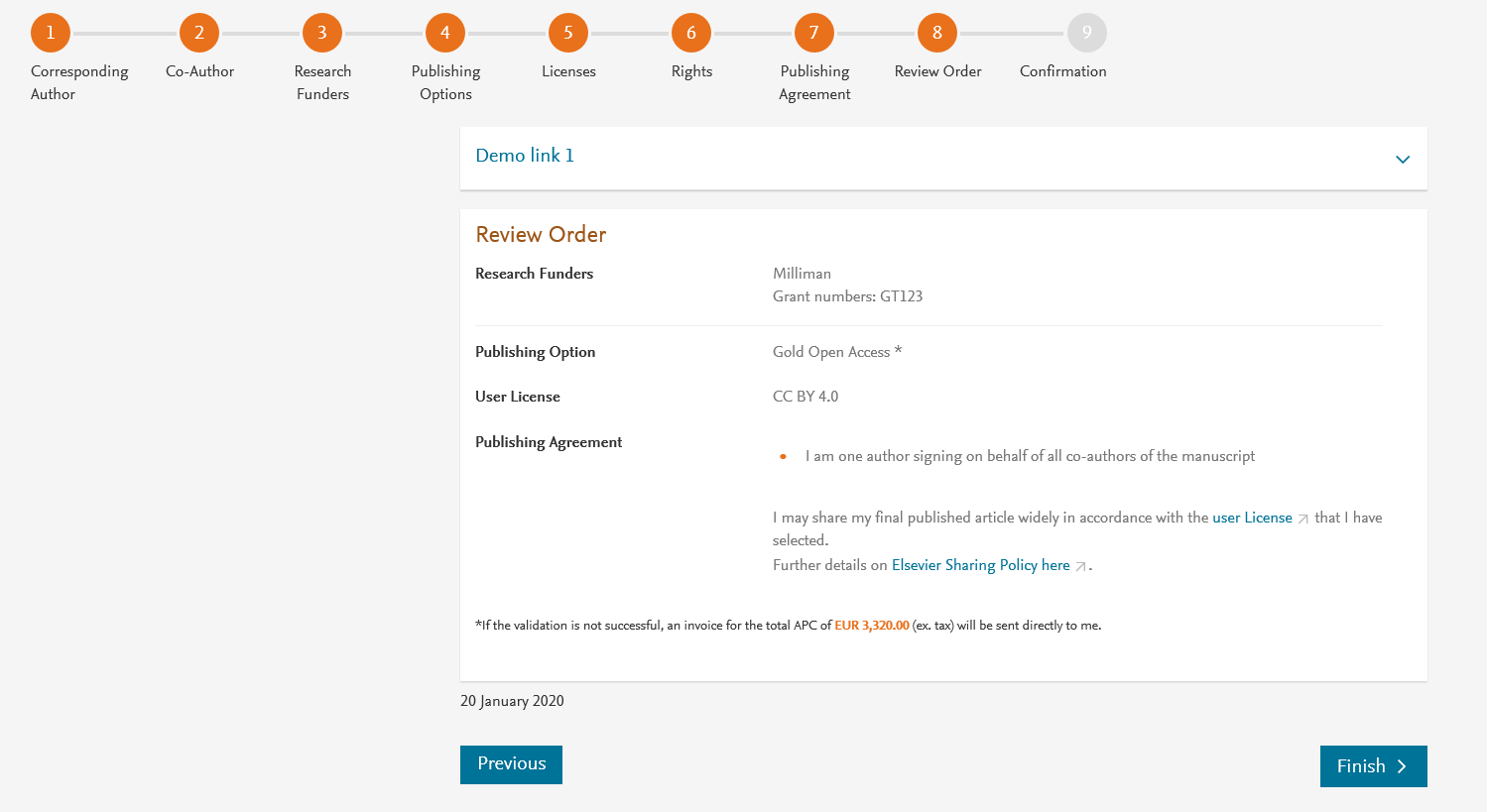 This is the summary page explaining the choices the author made in the publishing journey

Corresponding author and coauthors receive a copy of summary via email

Upon clicking ‘Finish’ Librarian at the institute will receive a notification for validation
11